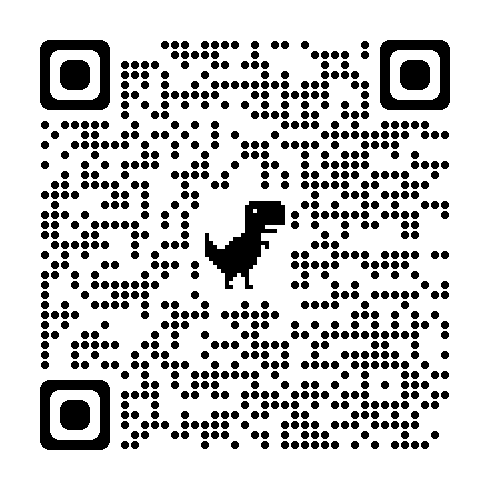 YP & Your Section
by Hasala Dharmawardena, PhD, PE
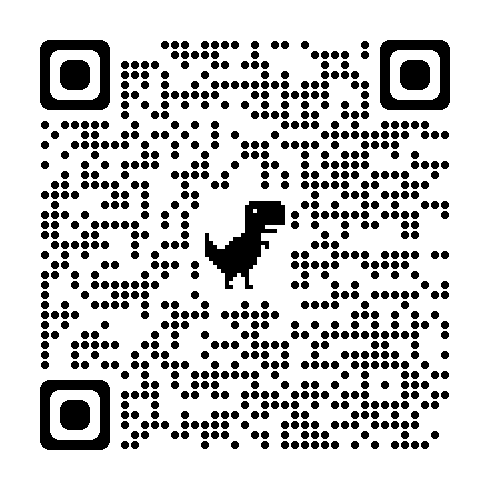 The Challenge
Young Professionals (YP) are an expensive investment
Stability and reliability of the YP Volunteers are much lower than the established professionals!!!
There is no advantage to a section to invest in the Young Professionals!
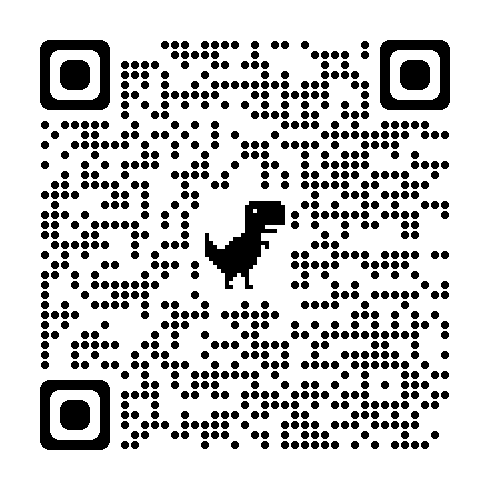 The Opportunity
Refresh your volunteer pool
Tap into new resources
New Ideas to attract more members!
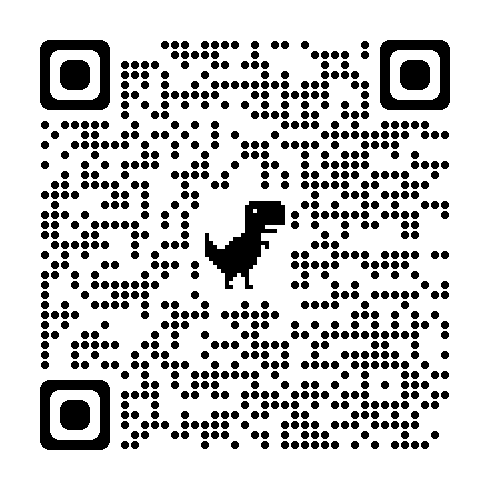 I am
Hasala Dharmawardena
Past Region 3 YP Representative
Past  IEEE-USA YP Representative
Past Piedmont Section YP Chair
Current YP Global Committee Chair
With me is
Binesh Kumar
Our Region YP Committee Chair
Where are we now
It all started in ………
We have 41 Sections with 2700 YPs but  Only 12 YP AGs!
Doing great! Only 3 (small) YP AGs had no events in 2023!
4 YP AGs don’t have any officers!
Our Opportunity
30 Sections without YP AGs!
>120 YPs in (YP Counts)
Central Tennessee Section - 130
East Tennessee Section - 287
Orlando Section - 200
Virginia Mountain Section - 160
What next
Call for volunteers - eNotice?
Create petition
Train volunteers
Provide funding
A LOT OF WORK!!!
But we will do all that for you!
Find Volunteers
Train them
Fund them!
But ????
Let us know if you are interested!
Email us at yp@ieee.org
hasala@ieee.org
binesh.kumar@ieee.org